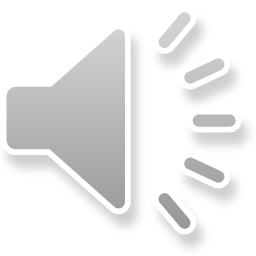 27. The Sheep and Goats
Part 1
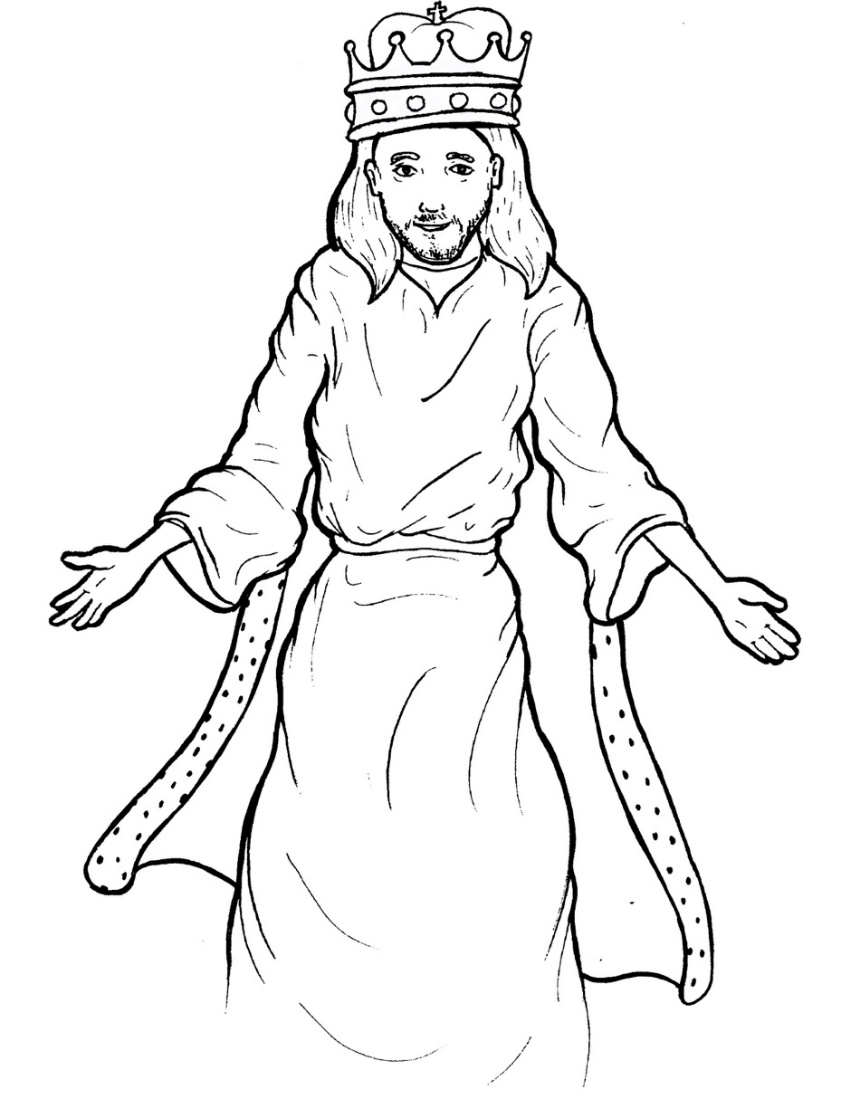 Syllable Charts
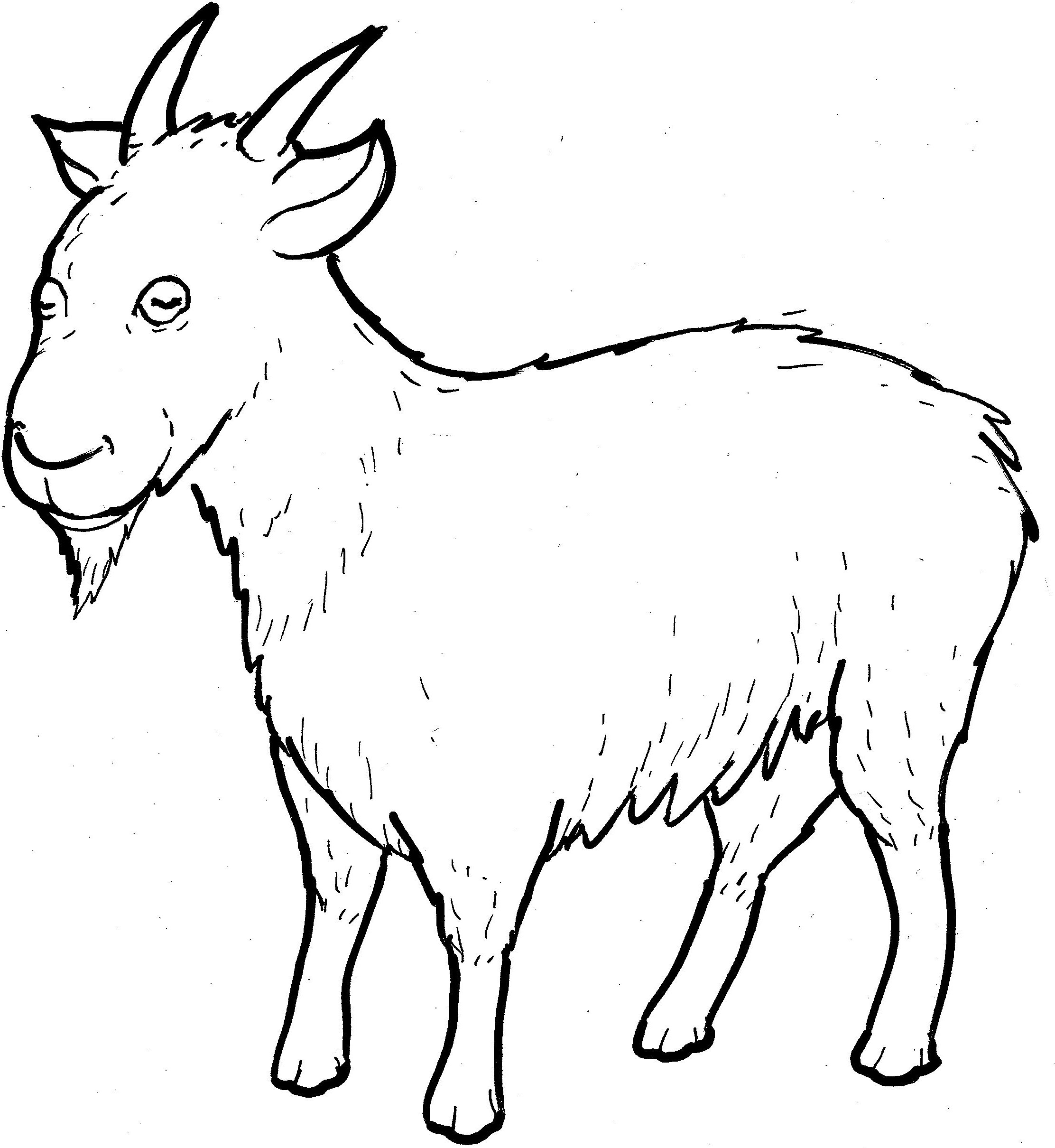 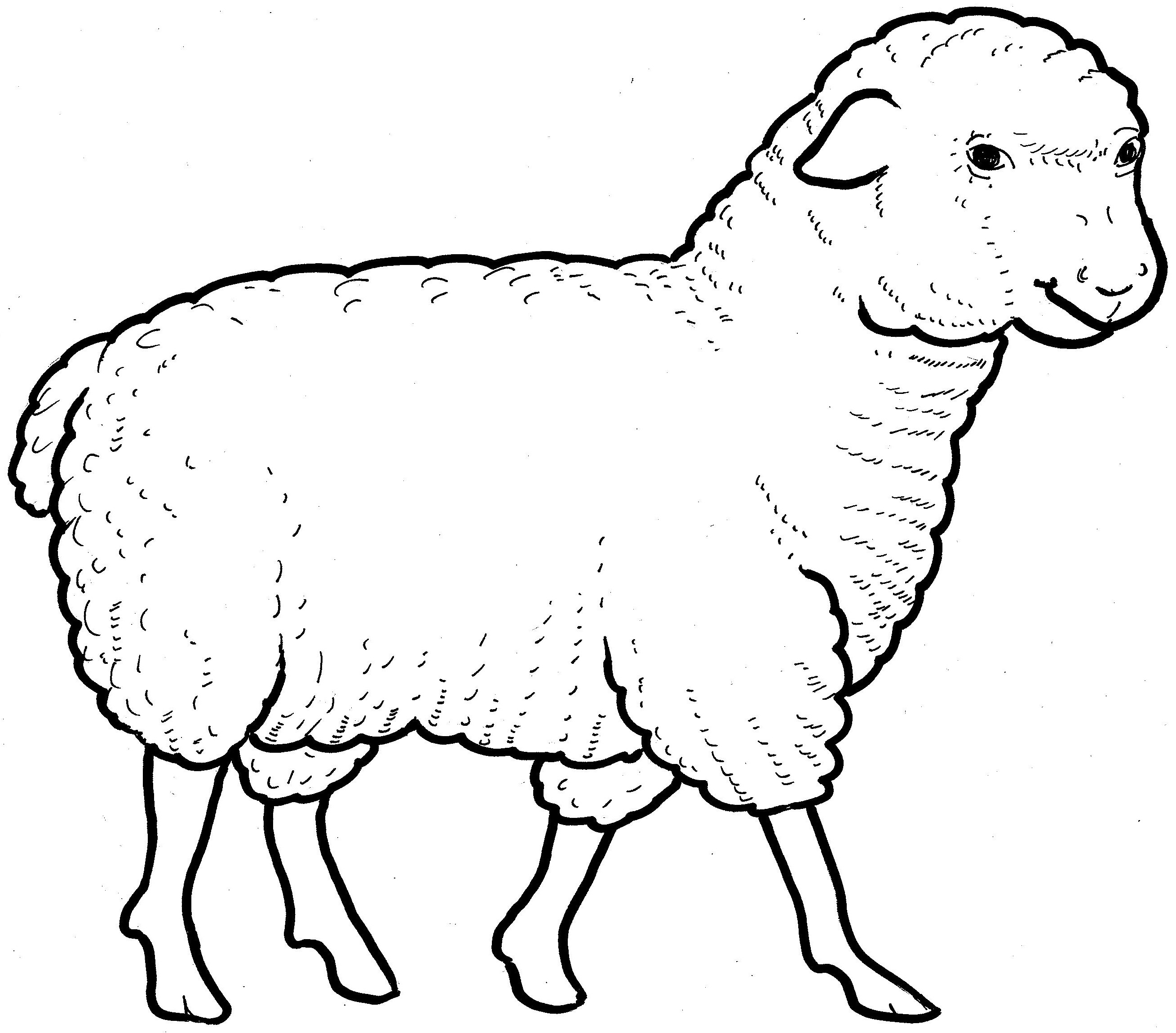 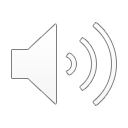 Words in Syllable Types
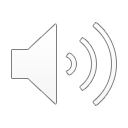 Closed – Short Vowel
A closed syllable has one vowel
followed by one or more consonants,
and the vowel is short.
st
o
p
˘
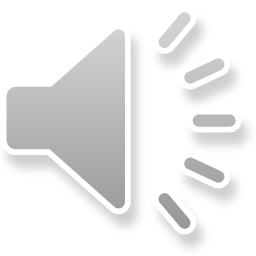 Timing 
Box
and
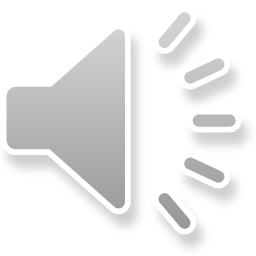 Timing 
Box
ev-
-ment
left
when
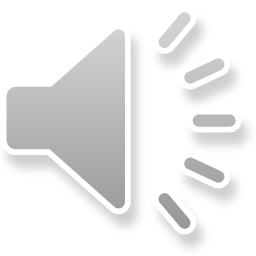 Timing 
Box
help
-gels
shep-
bless
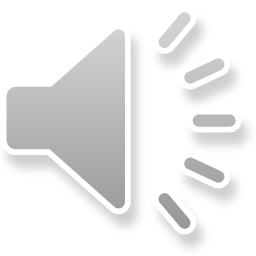 Timing 
Box
did
will
-it
vis-
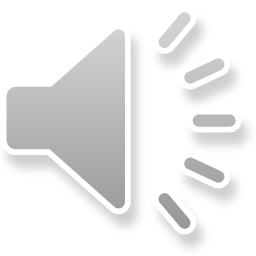 Timing 
Box
sick
-ish
with
pris-
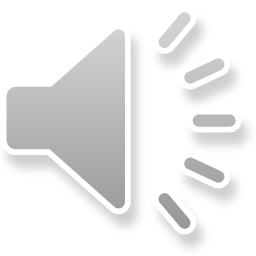 Timing 
Box
on
not
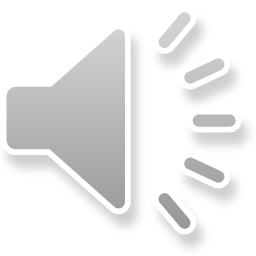 Timing 
Box
pun-
-sus
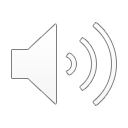 Open – Long Vowel
An open syllable has one vowel
with no consonant after it,
and the vowel is long.
−
go
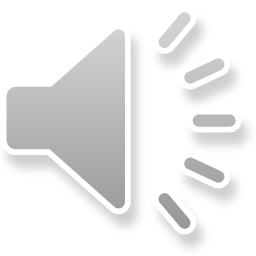 Timing 
Box
he
we
re turns
me
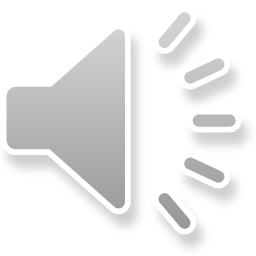 Timing 
Box
I
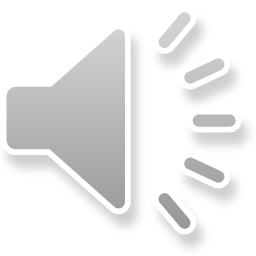 Timing 
Box
go
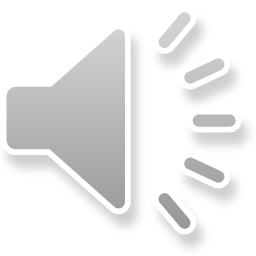 Timing 
Box
real ly
thir sty
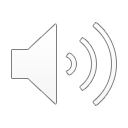 Silent e – Long Vowel
A silent e syllable has one vowel,
followed by one consonant
and a silent e at the end.
The vowel is long.
−
ca
e
v
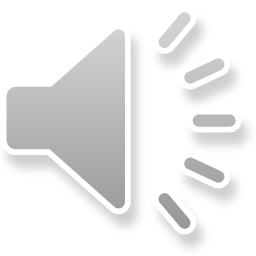 Timing 
Box
came
gave
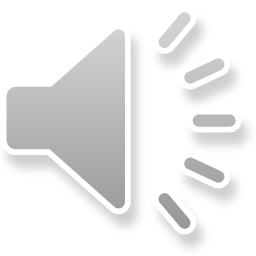 Timing 
Box
these
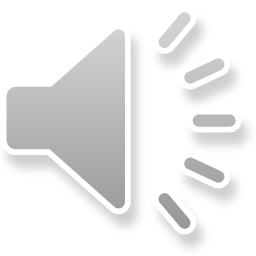 Timing 
Box
like
side
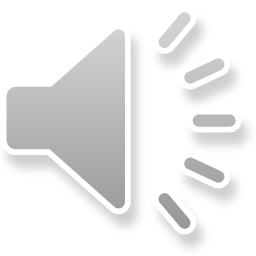 Timing 
Box
those
throne
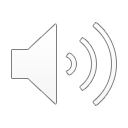 Vowel Teams – Long Vowel
Many vowel teams follow this rule: 
When two vowels get together,
the first one names its letter. 
So the first vowel will make its long sound,
and the second vowel is silent.
−
e
a
t
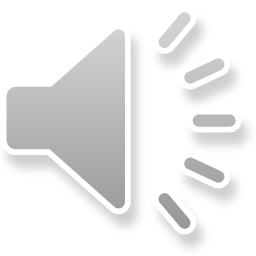 Timing 
Box
say
a way
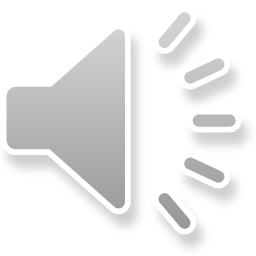 Timing 
Box
see
sheep
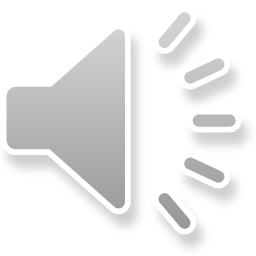 Timing 
Box
eat
least
real ly
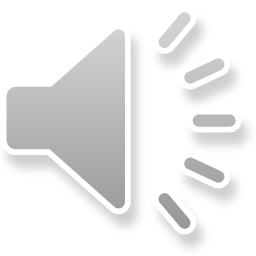 Timing 
Box
right
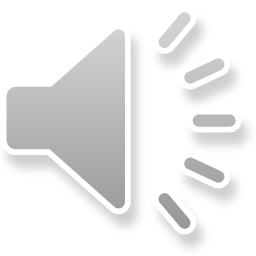 Timing 
Box
goats
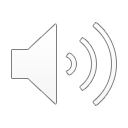 Vowel Teams – Other Sounds
Sometimes vowel teams make other sounds.
oil
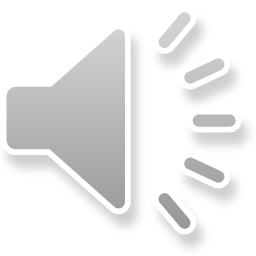 Timing 
Box
took
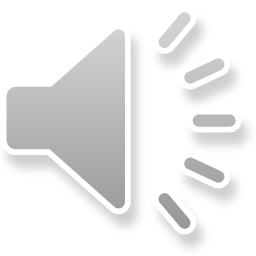 Timing 
Box
with out
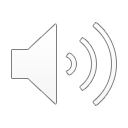 R - Controlled
R-controlled syllables have one or more vowels 
followed by an “r.” 
The “r” changes the sound of the vowel.
o
r
ange
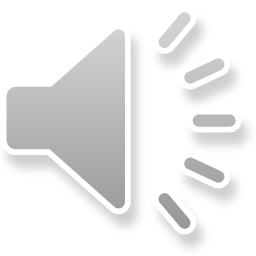 Timing 
Box
for
Lord
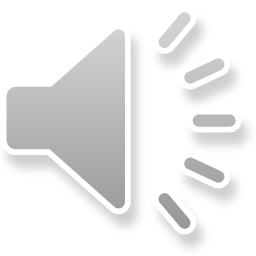 Timing 
Box
shep herd
stran ger
for ev  er
broth ers
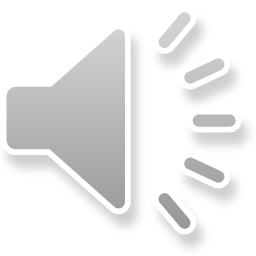 Timing 
Box
thir sty
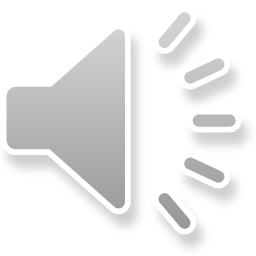 Timing 
Box
re turns
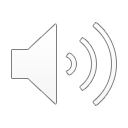 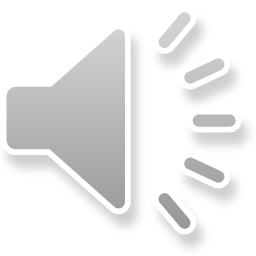 Other Sounds – -nk/-ng
The “-nk” and “-ng” 
change the sound of the vowel.
bank
thing
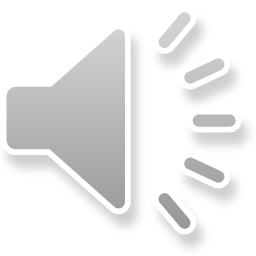 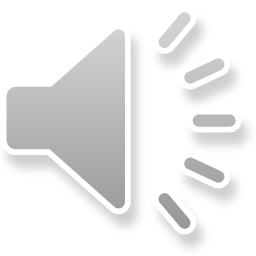 Timing 
Box
king
some thing
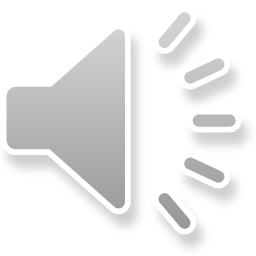 Timing 
Box
strang er
ang els
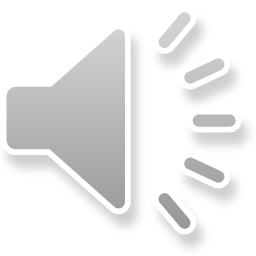 Timing 
Box
hung ry
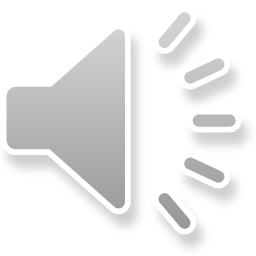 Timing 
Box
drink
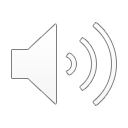 Other Sounds – schwa
The schwa syllable has an “a” that sounds
 like the /u/ in banana.
The banana is even shaped like a short u.
ba  nan  a
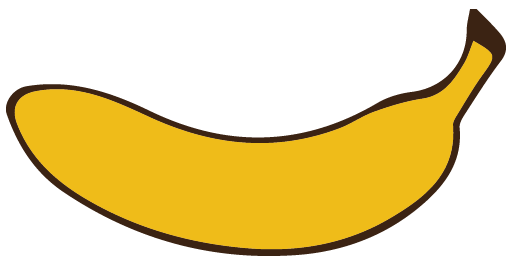 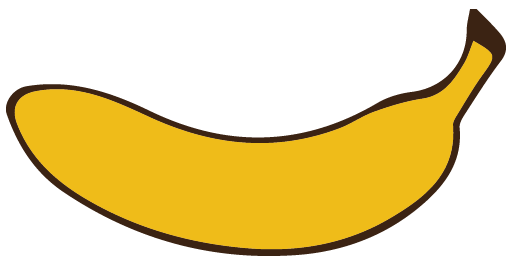 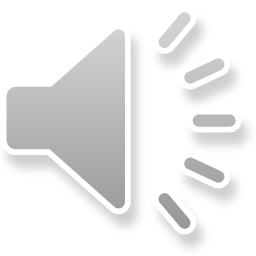 Timing 
Box
a way
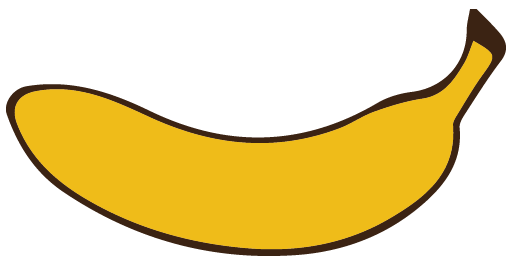 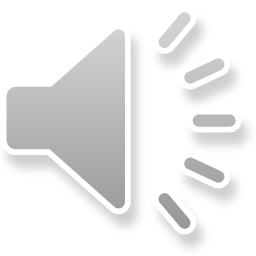 Timing 
Box
pris on
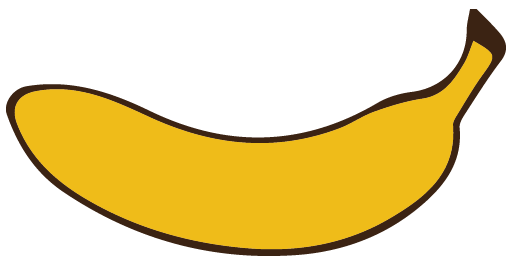 king dom
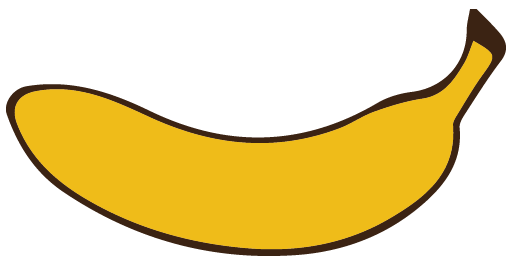